Afkrydsningsbingo
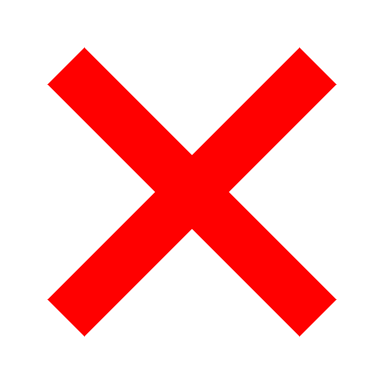 Kryds af når du har løst opgaven!
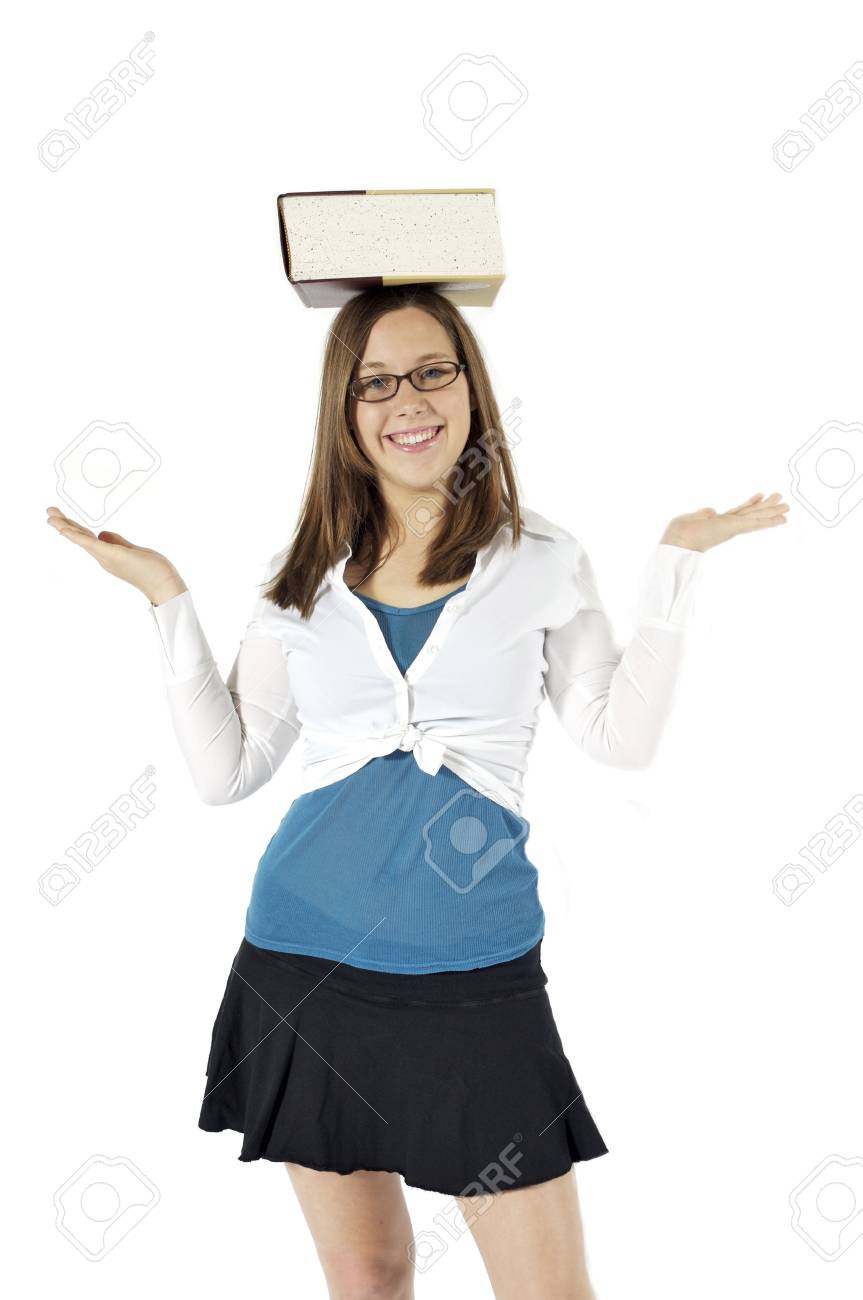 Gå med en bog på hovedet – fra hoveddør – dit værelse
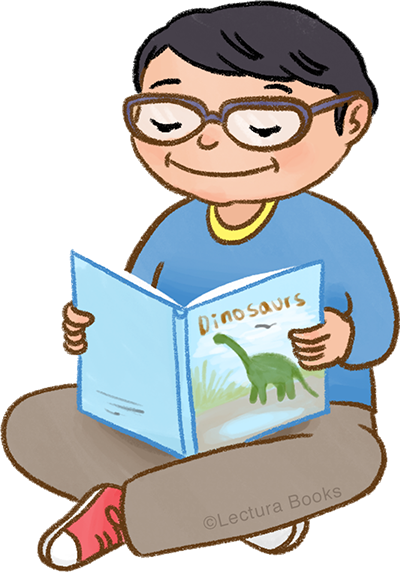 Stå på et ben med lukkede øjne – hvor længe kan du?
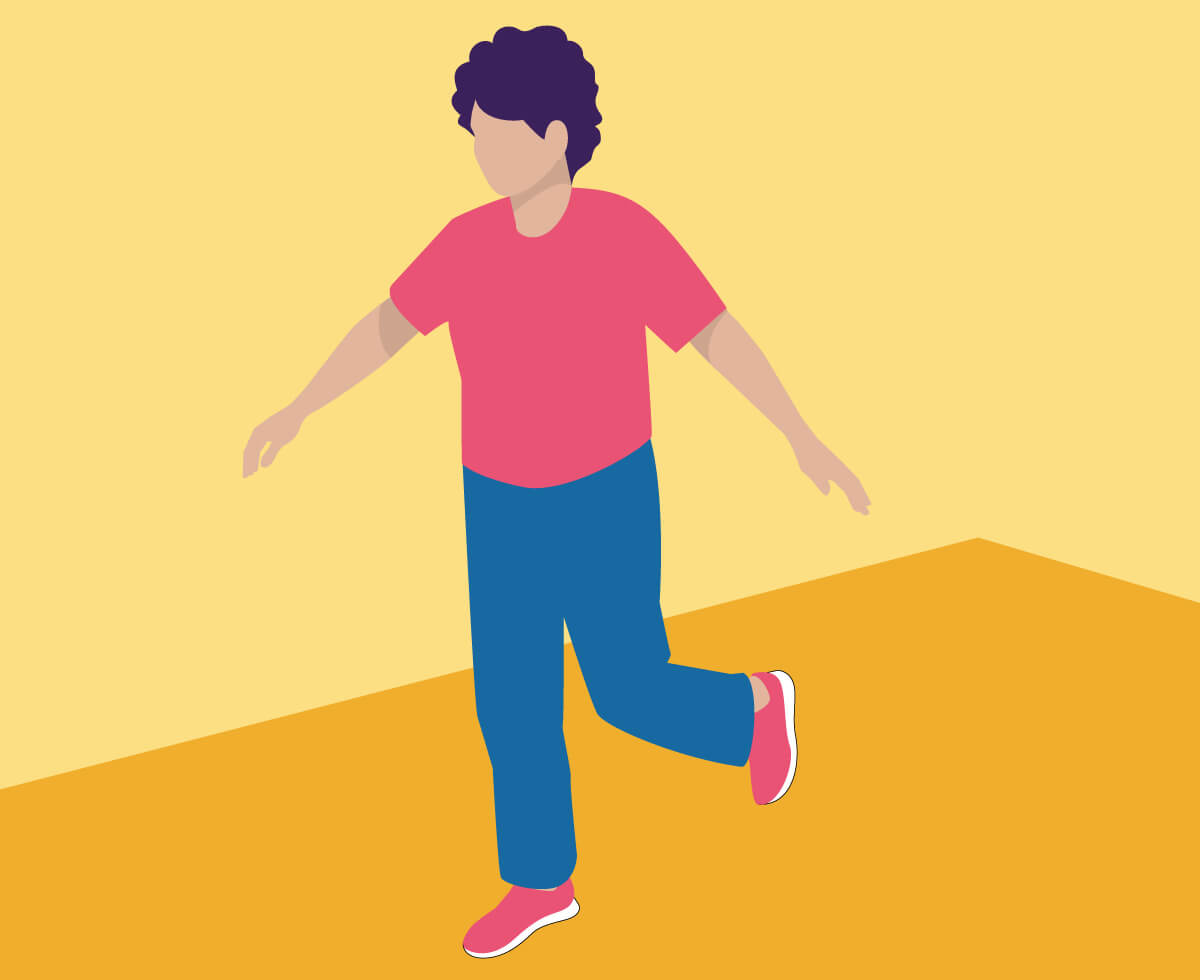 Læs en bog
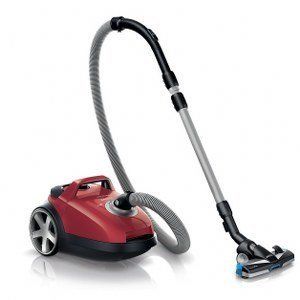 Tegn en fin tegning til din far/mor
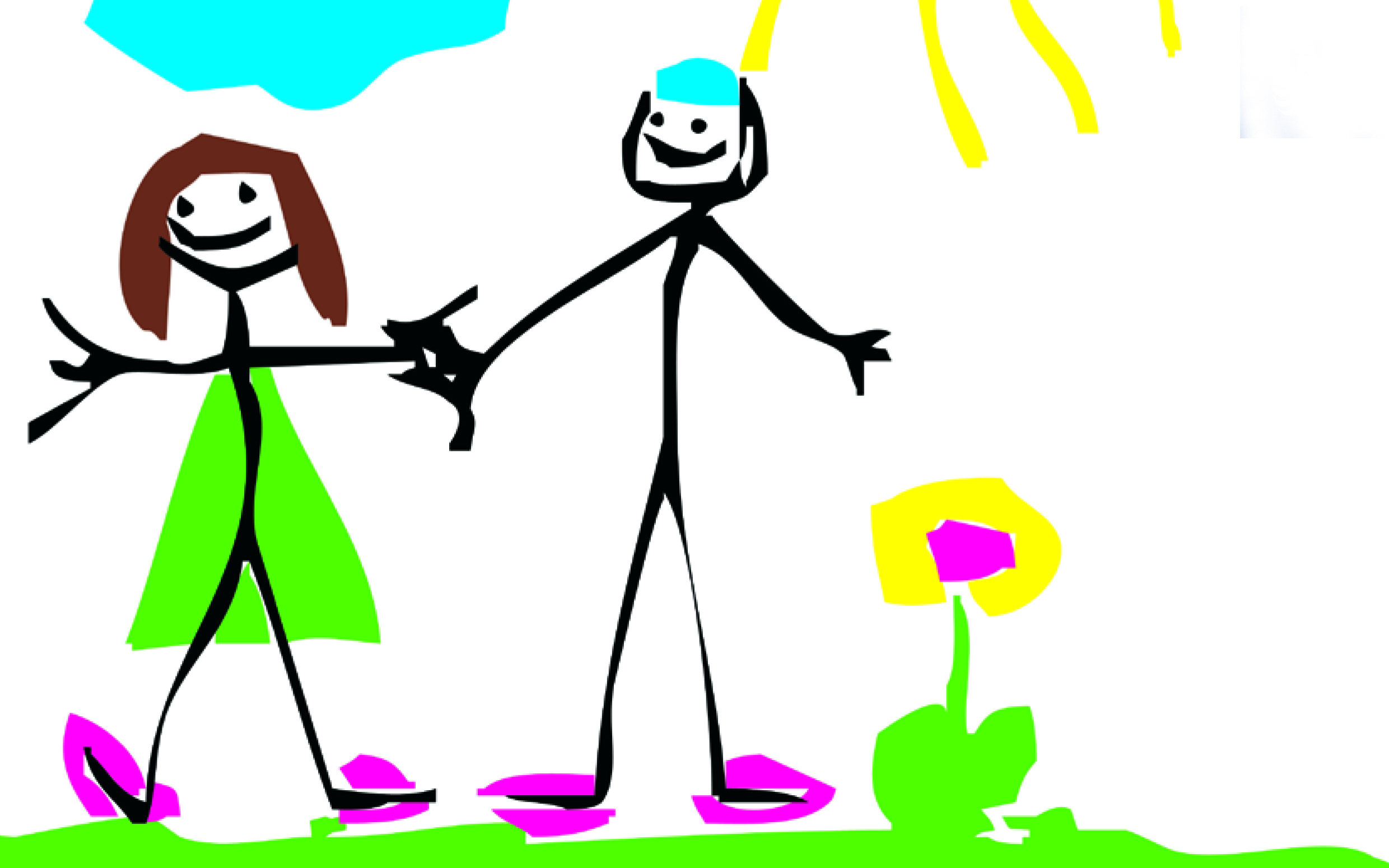 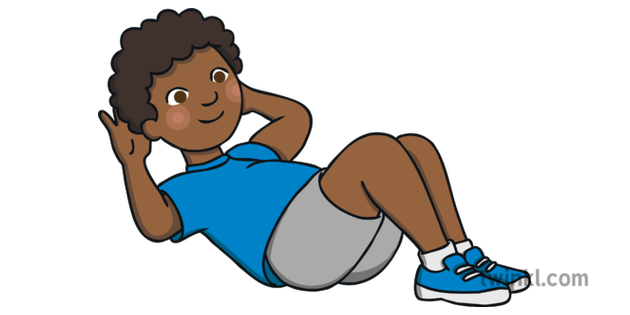 Lav 15 mavebøjninger
Støvsug dit værelse
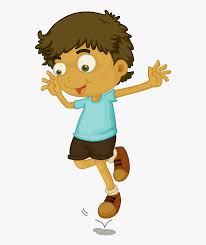 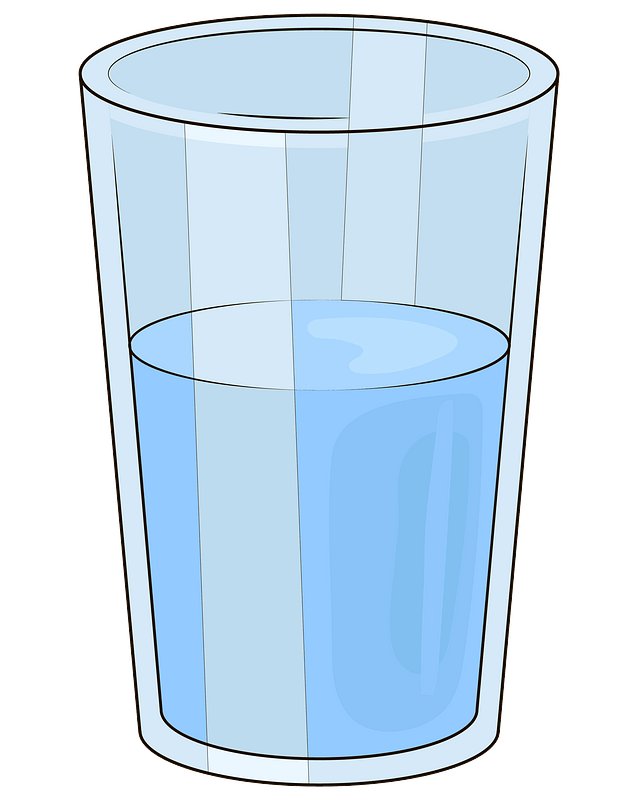 Hinke 25 gange på hvert ben
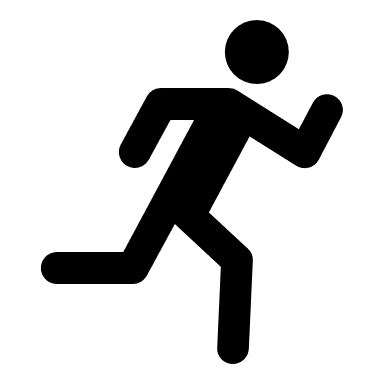 Løb en tur rundt om 
dit hus/lejlighed
Drik et stort glas vand.
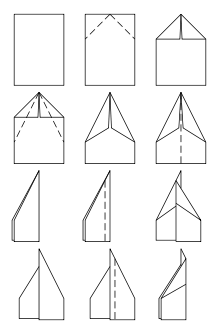 Lav en papirsflyver og se hvor langt den kan flyve
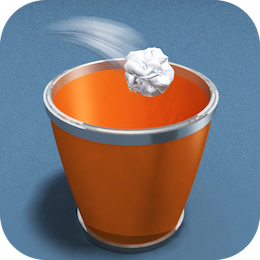 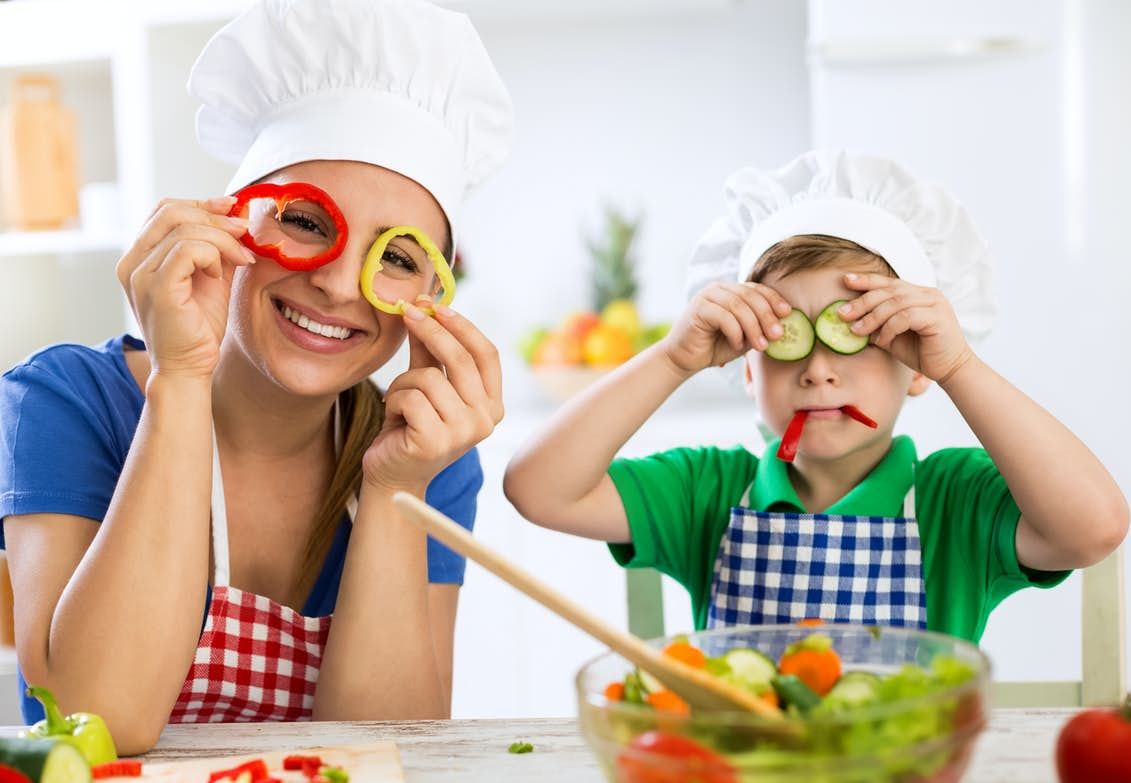 Hjælp med at lave aftensmad
Papirskugle kast  efter spand/gryde
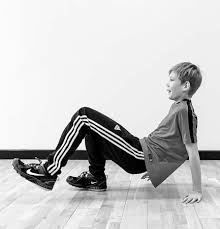 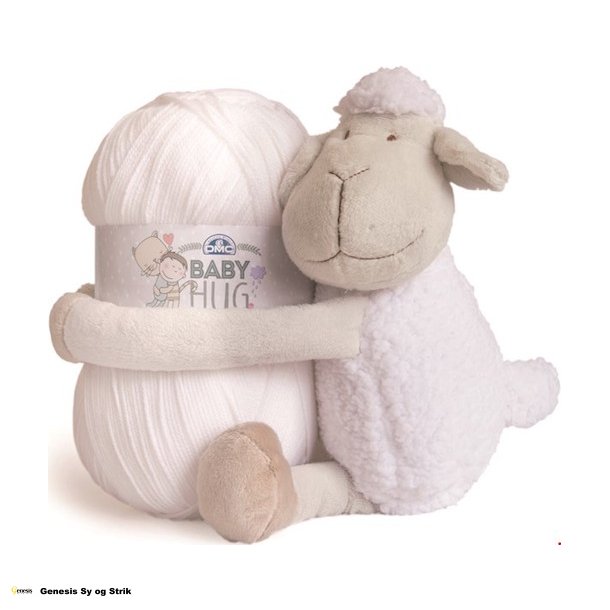 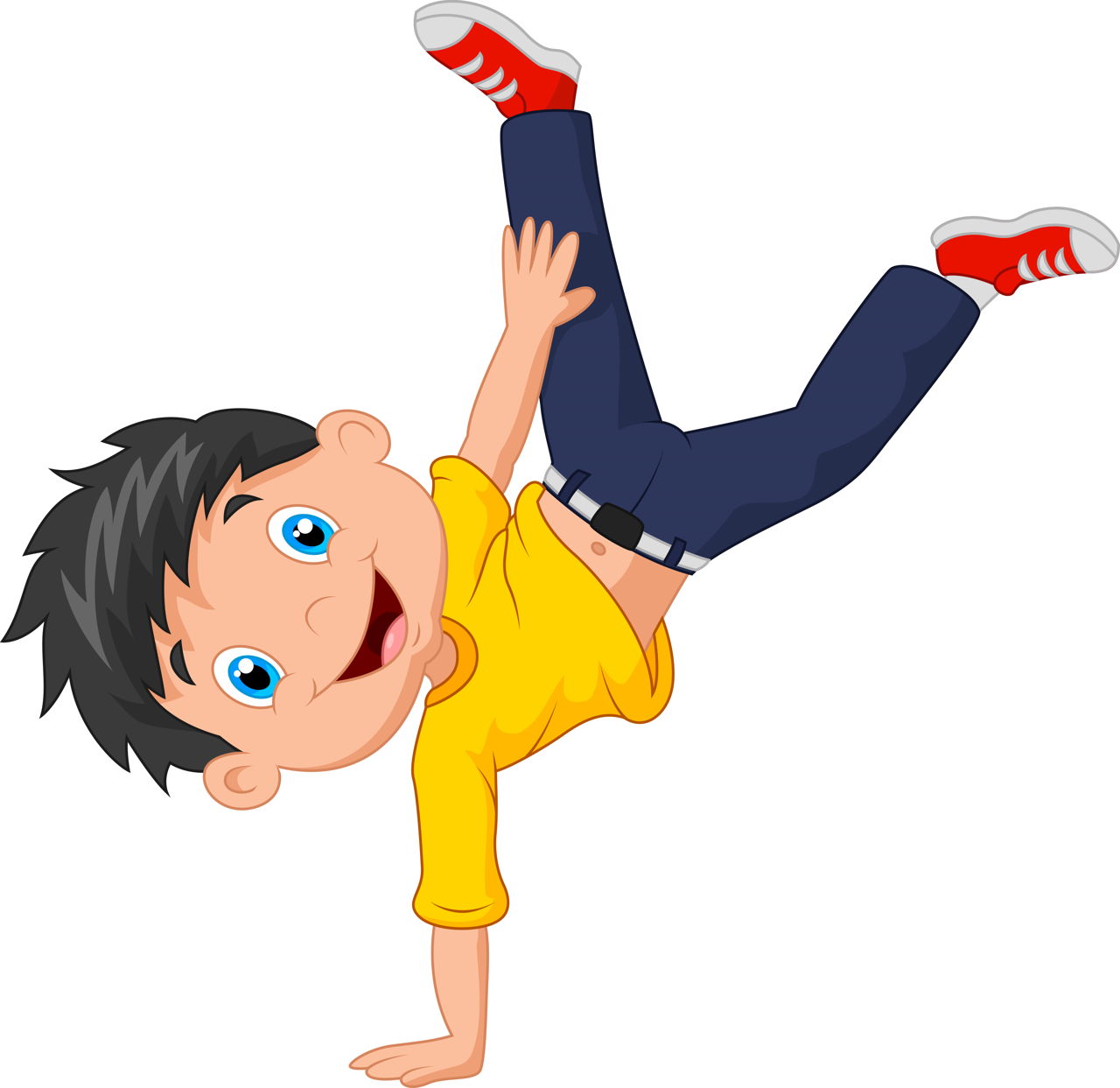 Krabbegang fra dit værelse – køkken – værelse!
Sæt musik på og dans 2 danse
Giv alle i dit hjem et kram
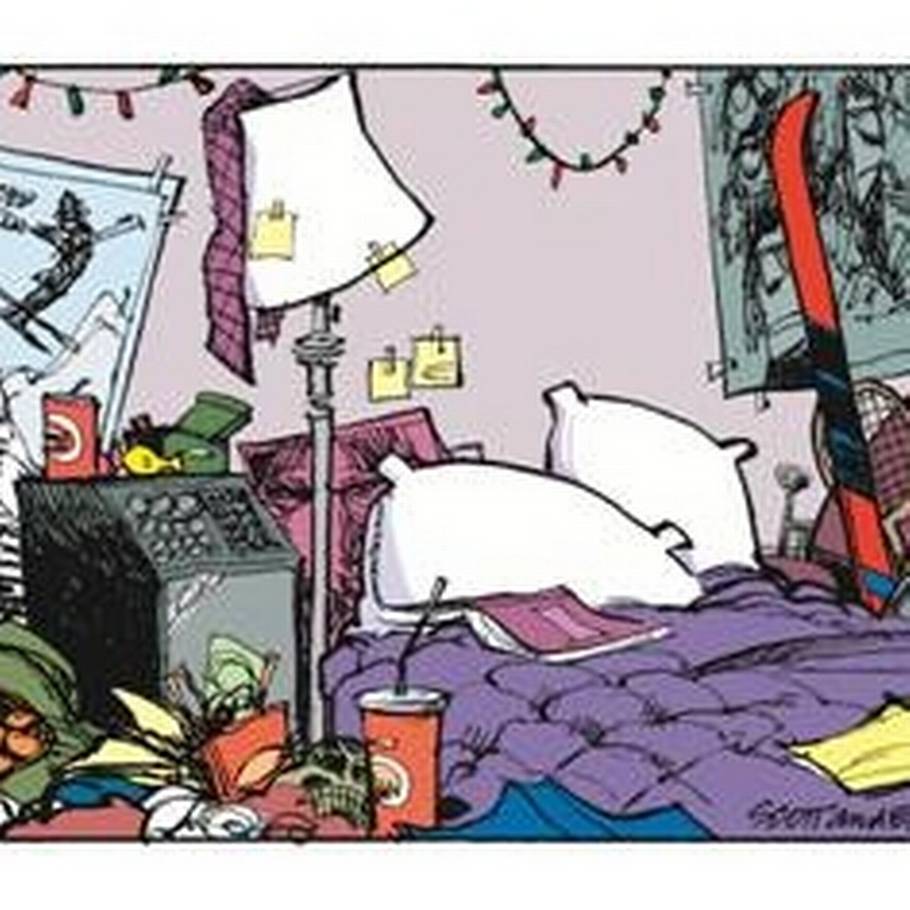 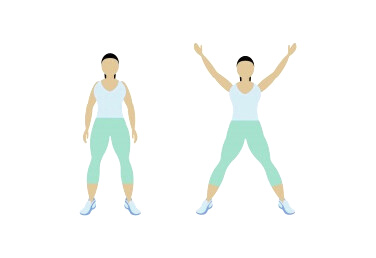 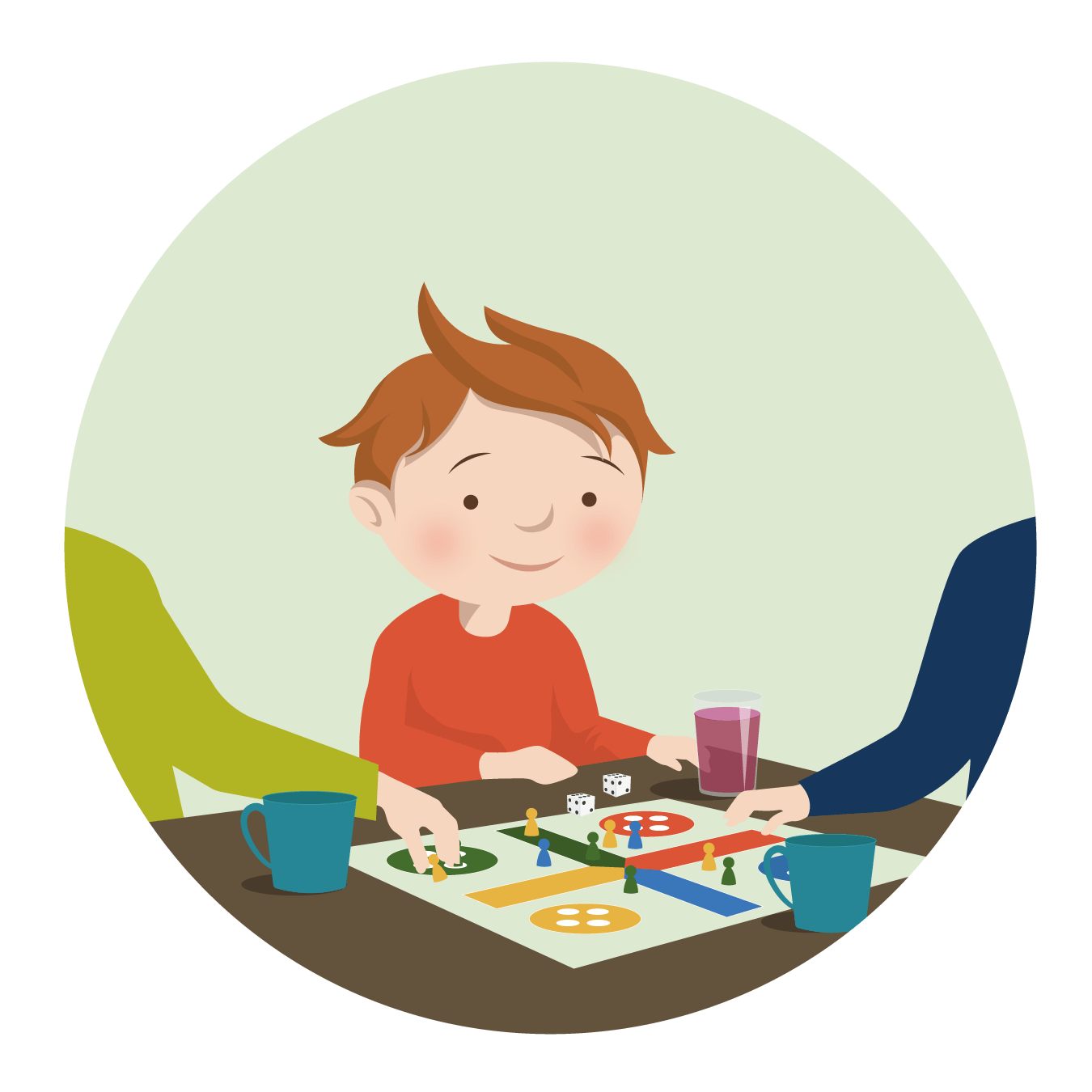 Ryd op på dit værelse
Lav 20
sprællemænd
Spil et spil med en fra din familie.